Submitting IGA/A Grant Competition Application
IGA/A GC Seminar
VSE, 30 September 2020


Ing. Martina Sušánková, Head of  Office for Science and Research
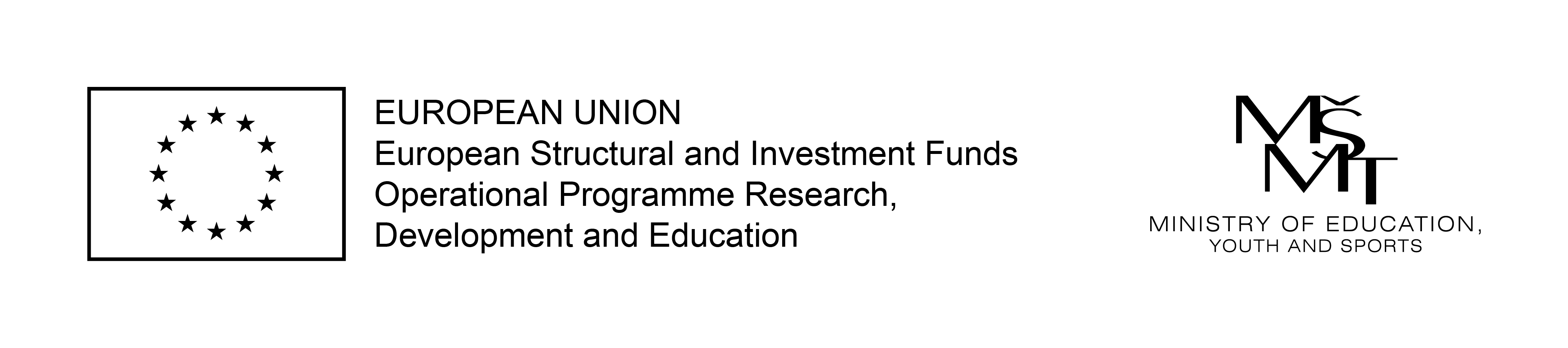 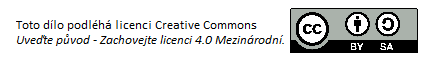 Opening an Application in InSIS (30 September 2020)
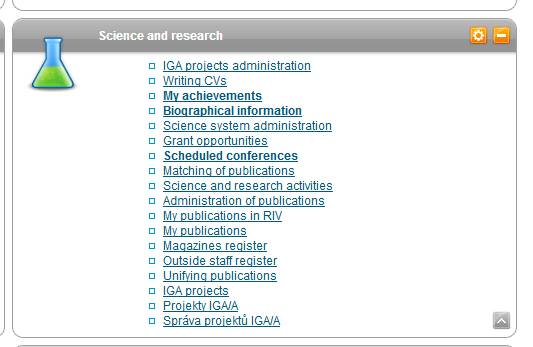 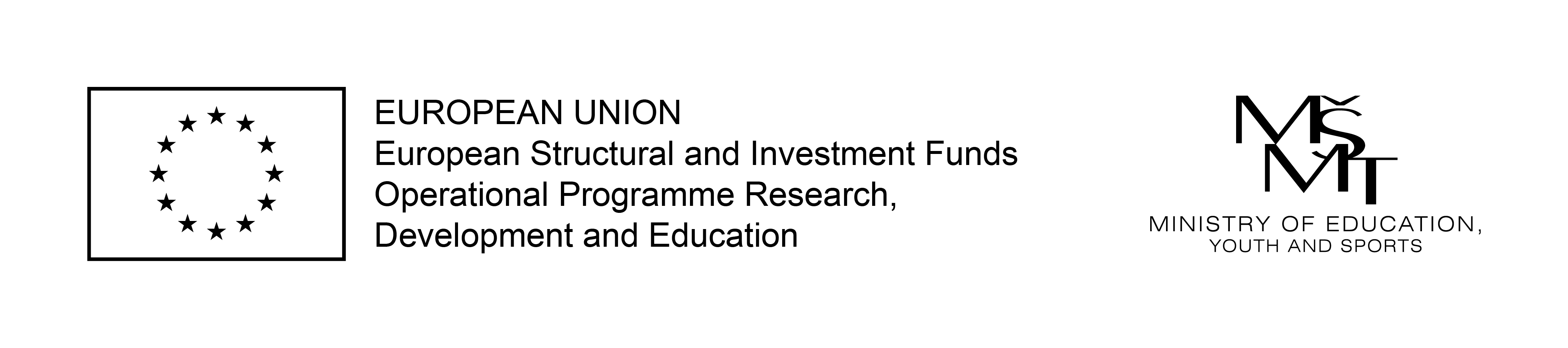 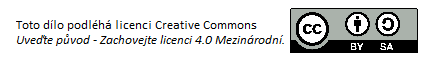 Creating an Application (a test application was created for the purposes of this seminar – testing on 23 September 2020)
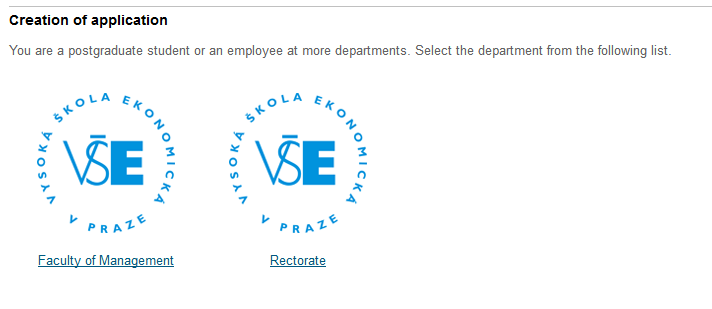 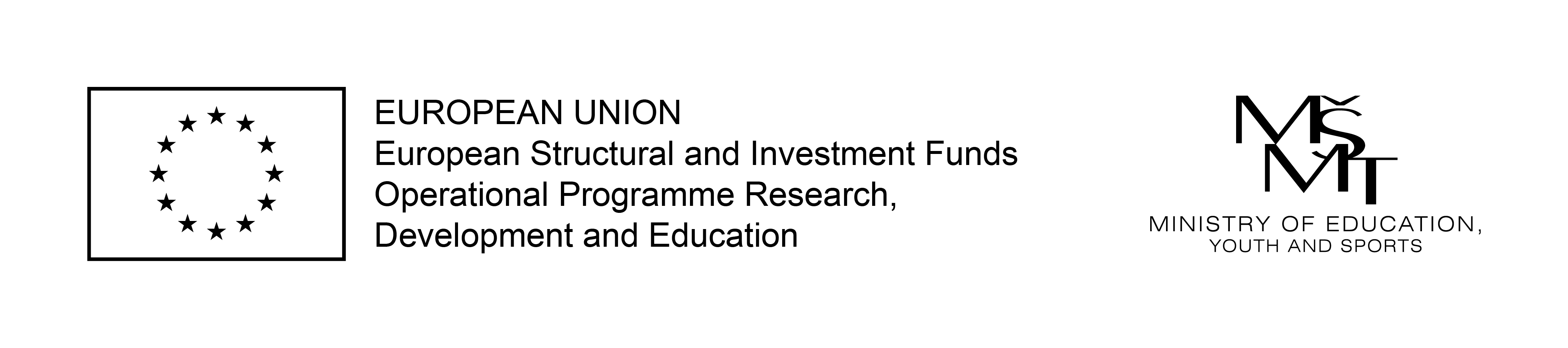 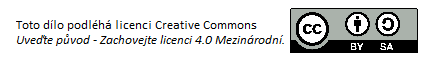 Creating an Application
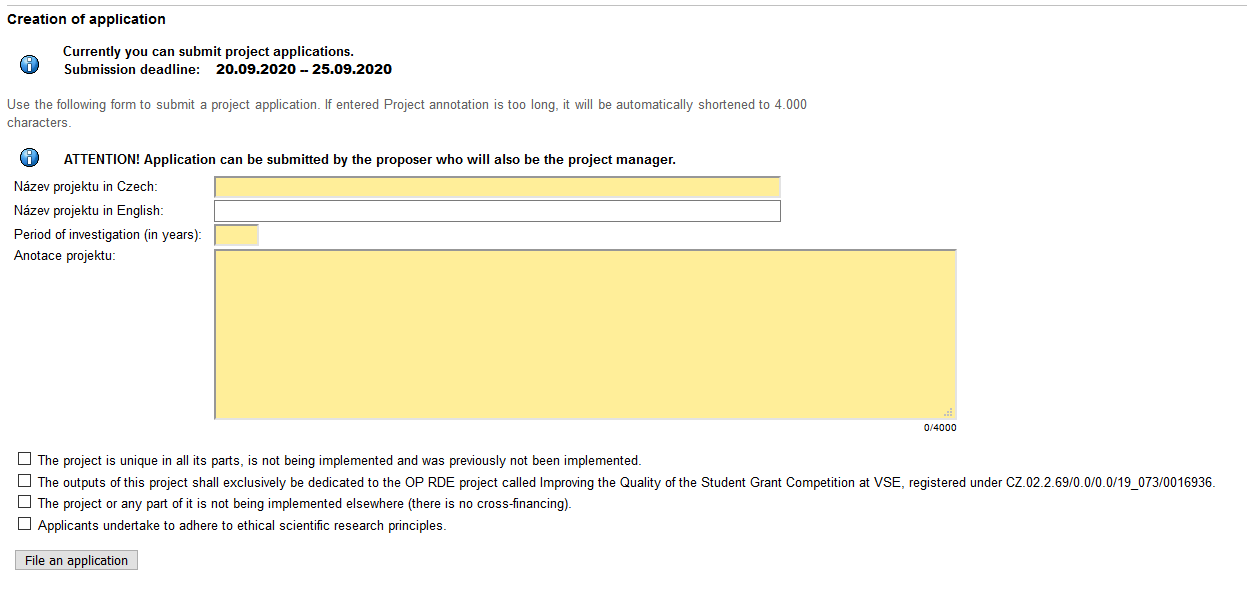 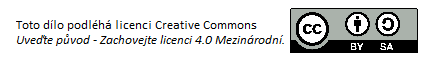 Creating an Application
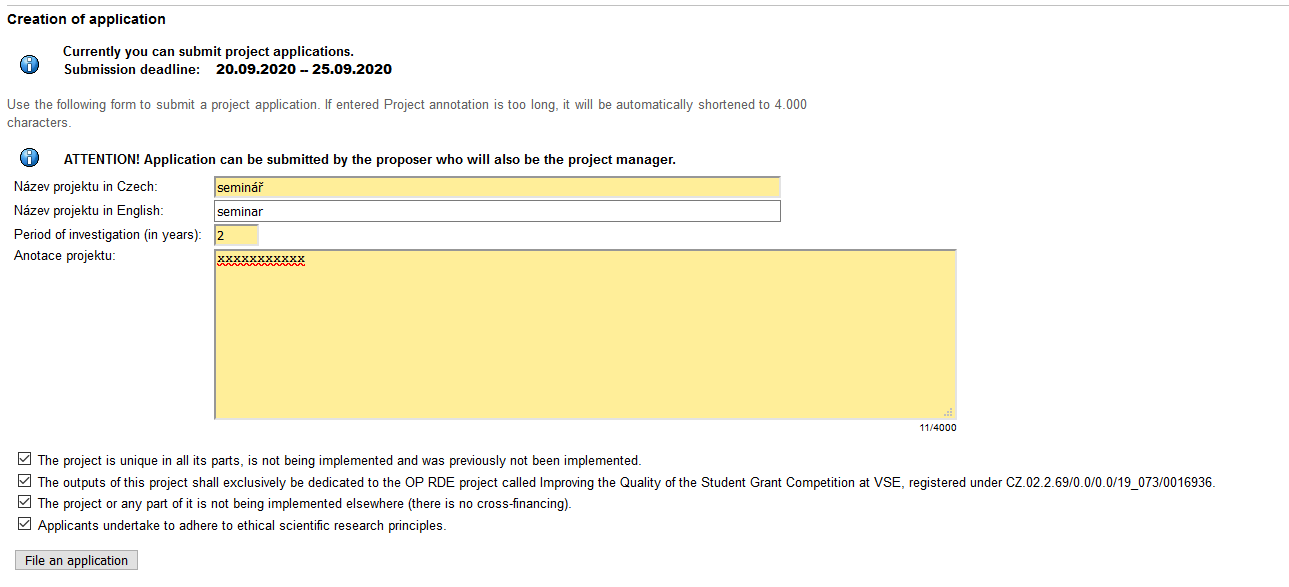 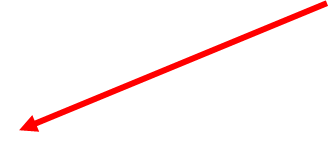 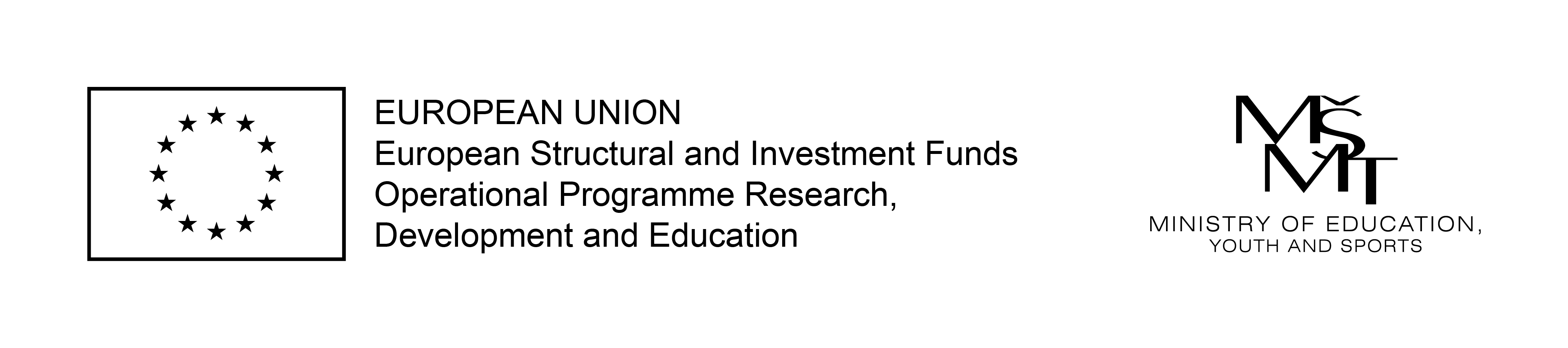 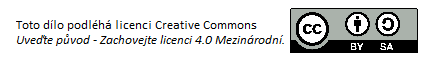 Application Status after the Application was Created Administering the Application
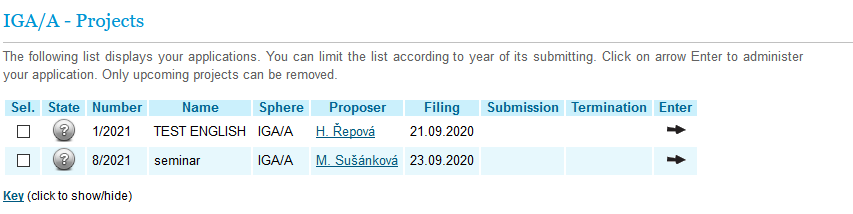 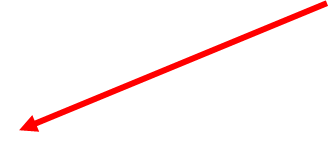 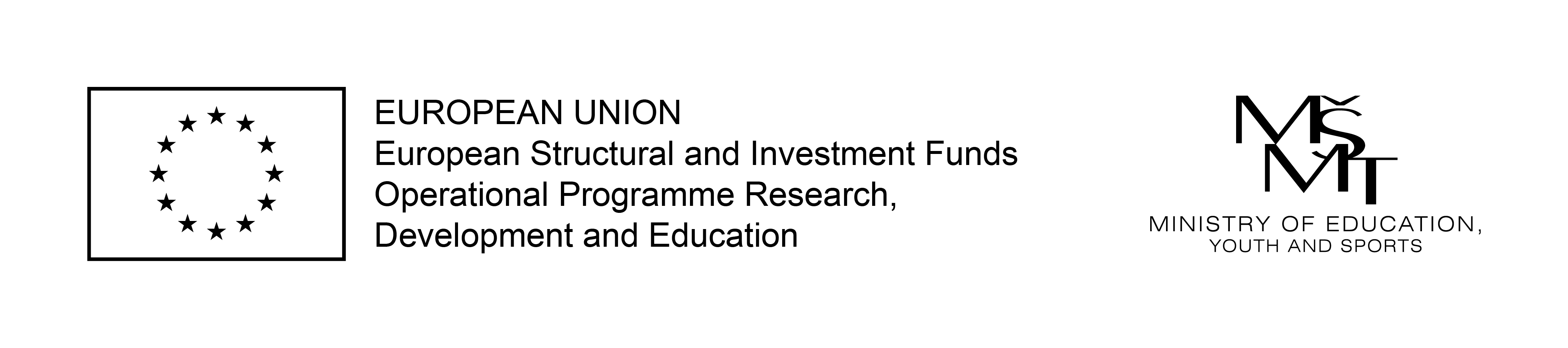 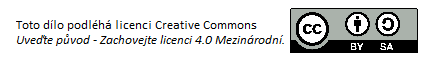 Basic Information
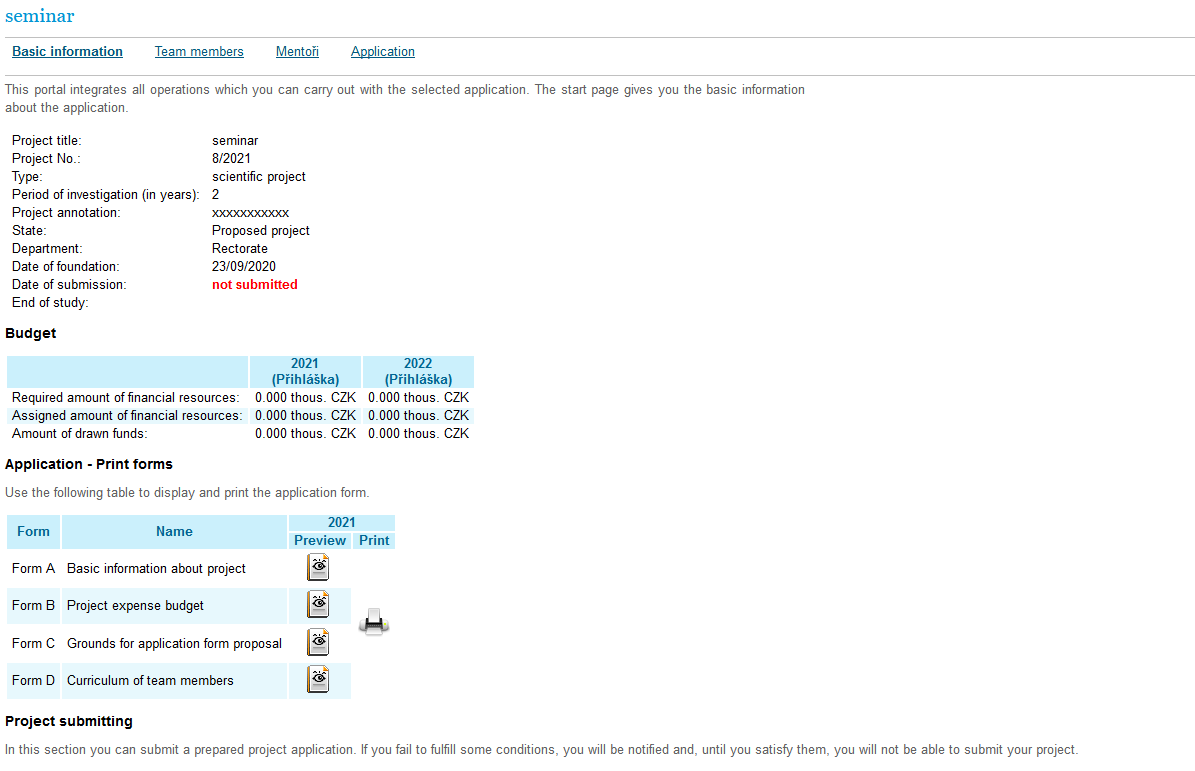 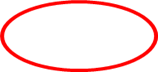 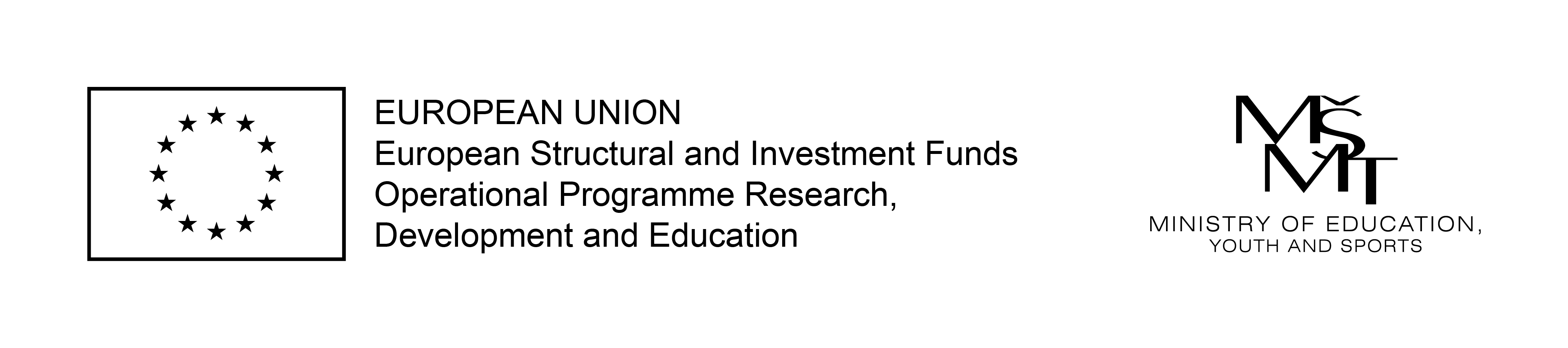 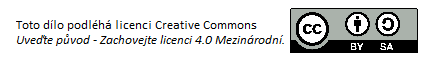 Application - Budget
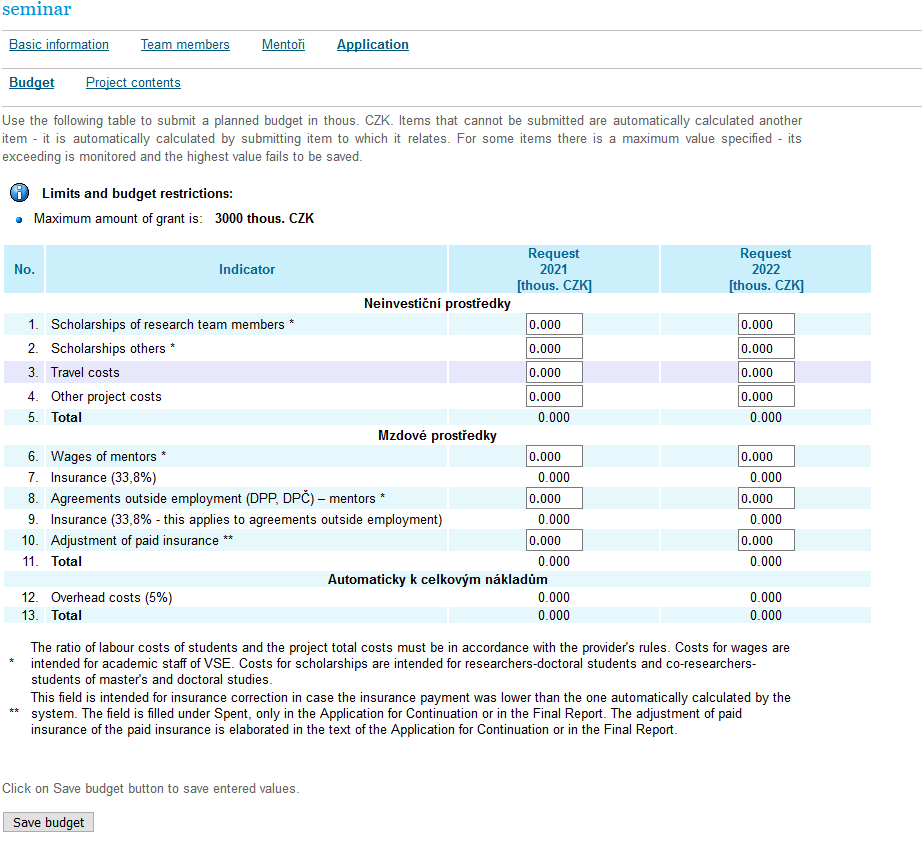 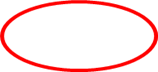 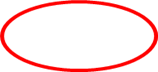 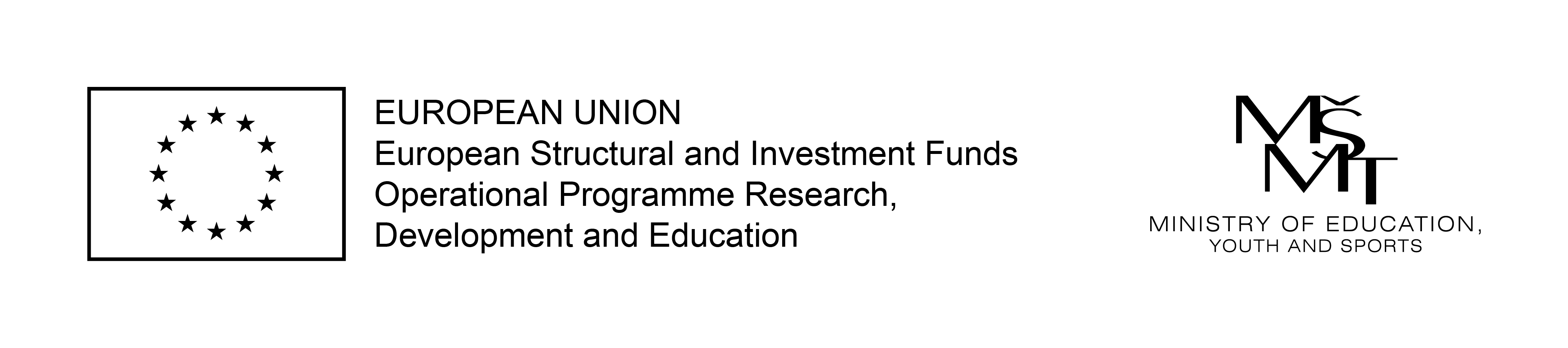 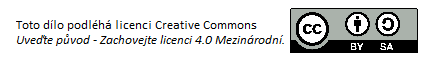 Annex to Rules – IGA/A GC Application Guide (Table 2)
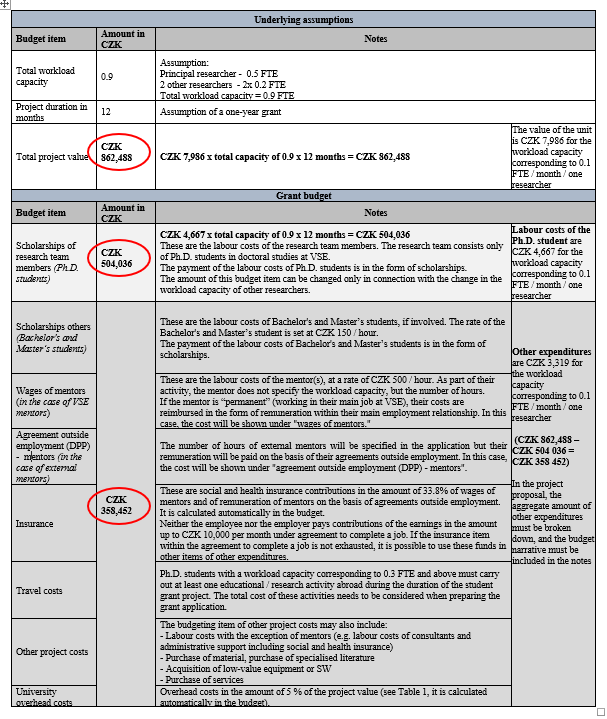 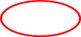 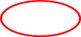 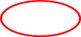 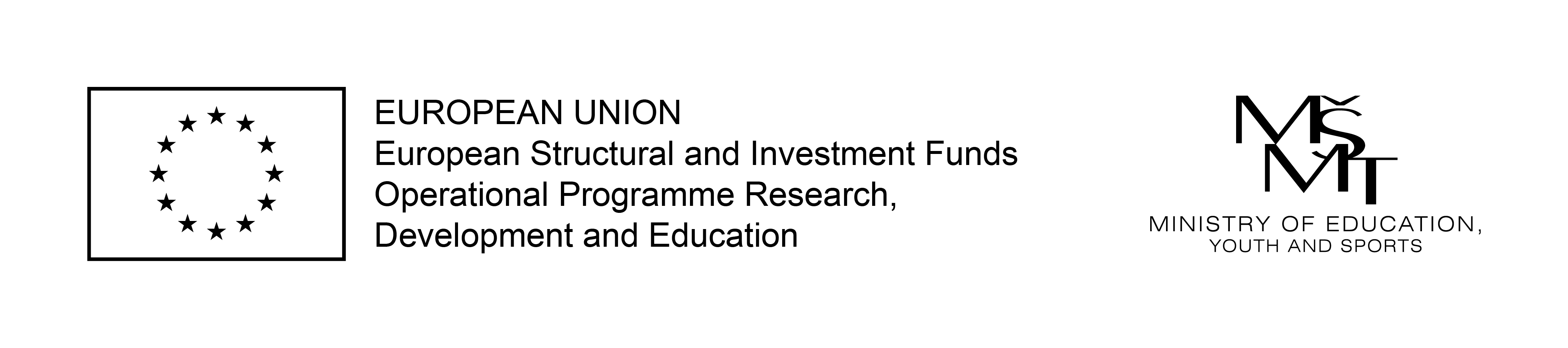 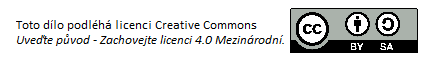 Application -  Budget Preparation
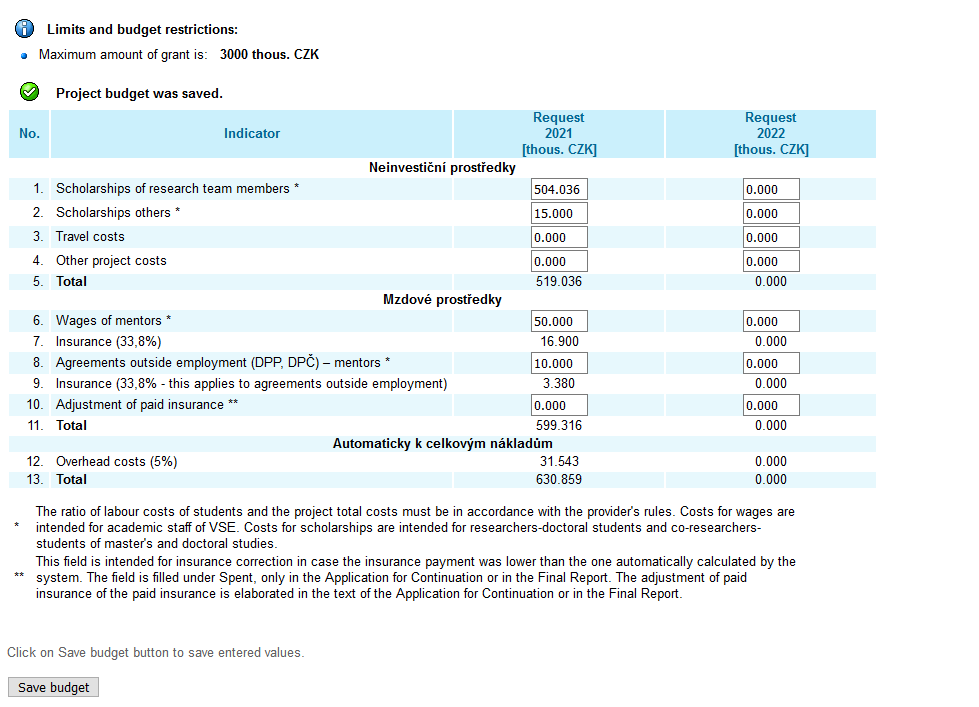 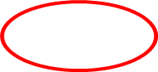 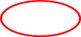 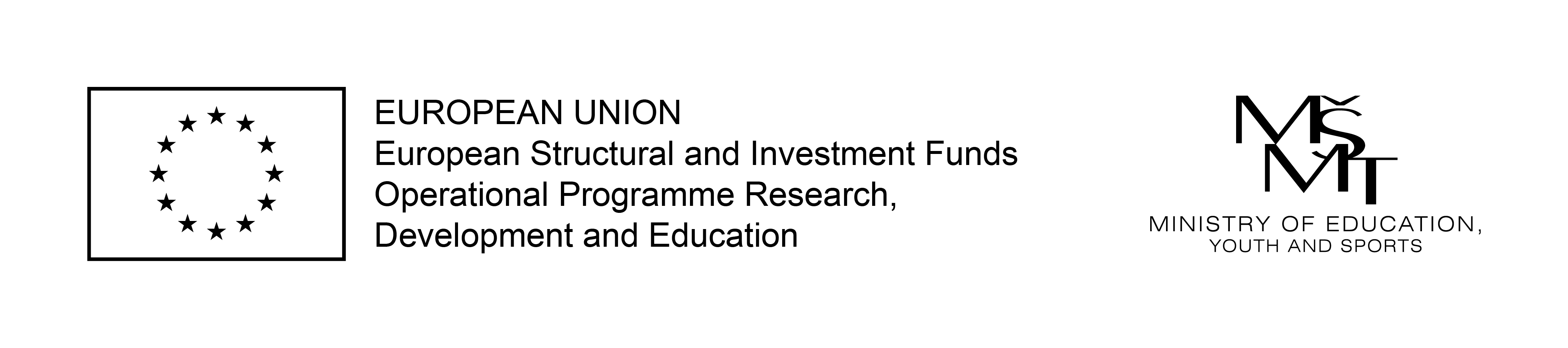 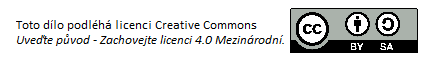 Application -  Budget Preparation
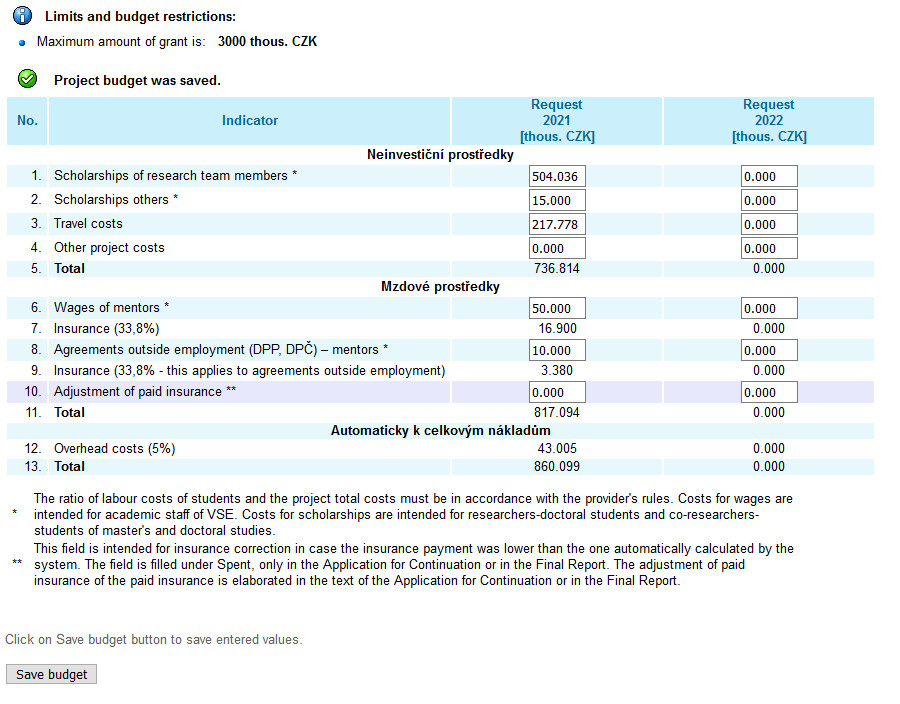 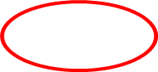 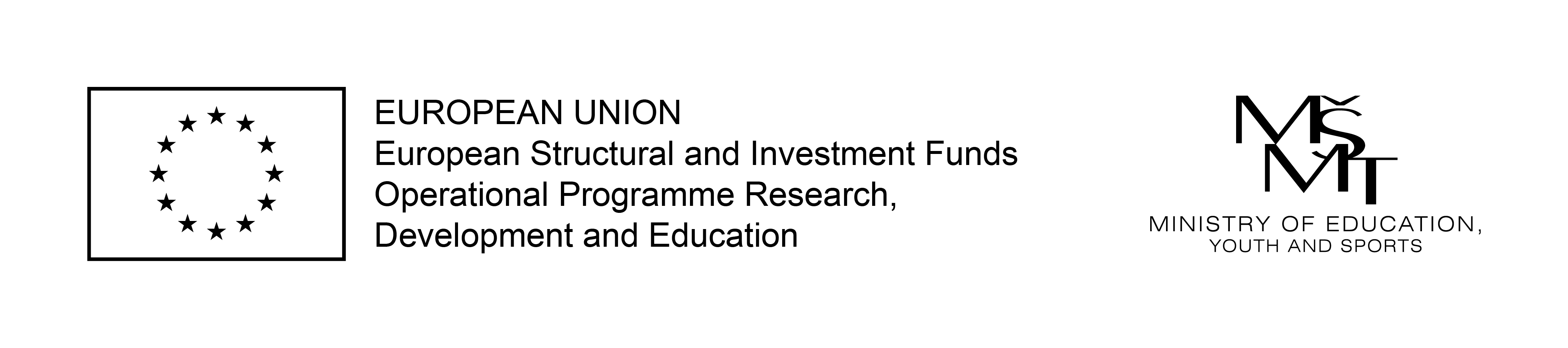 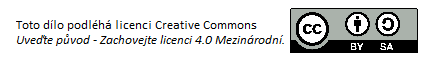 Application -  Budget Preparation
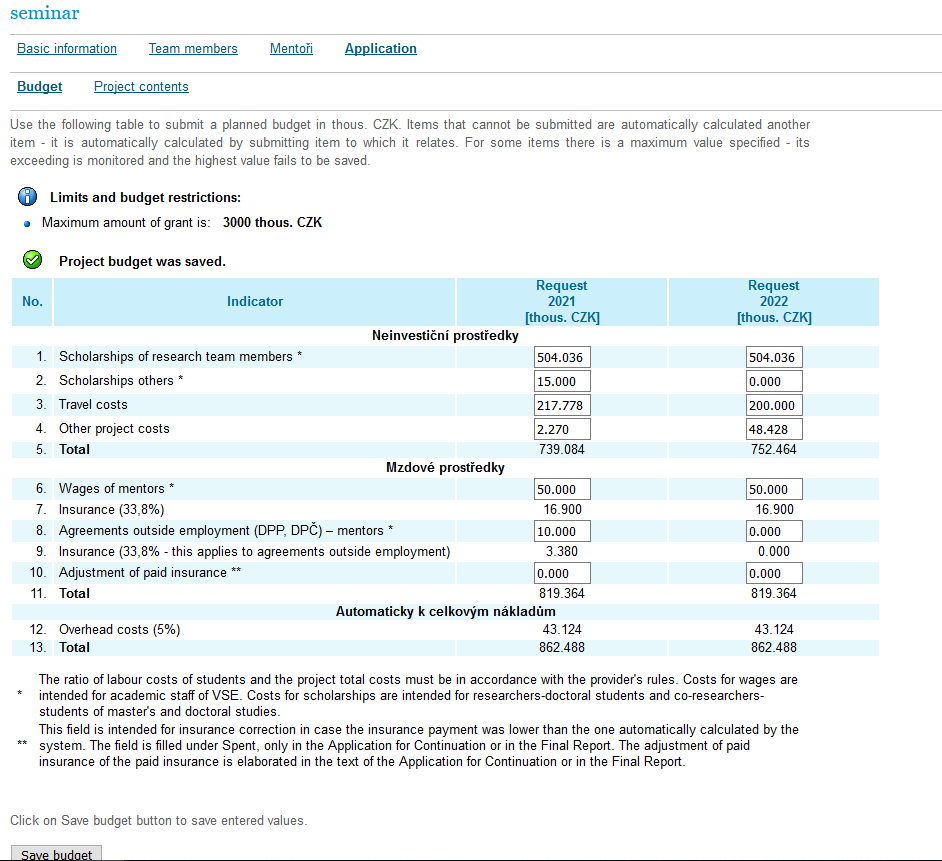 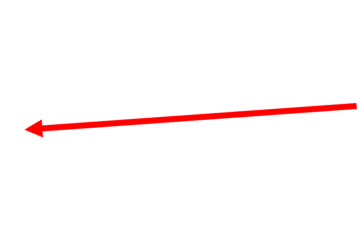 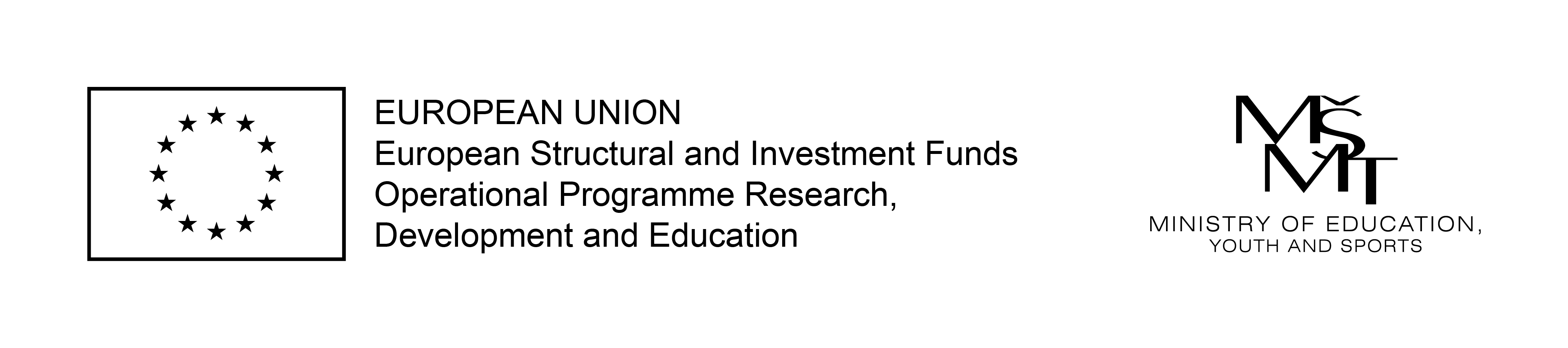 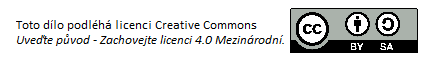 Application -  Project Contents
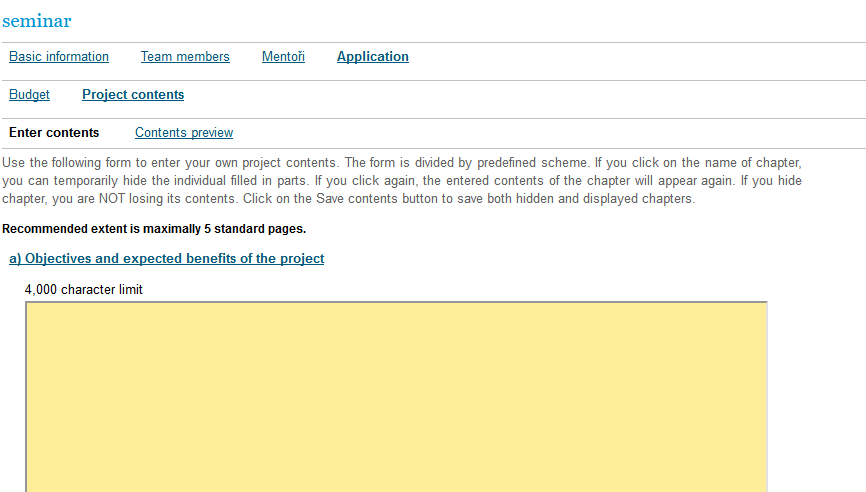 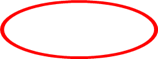 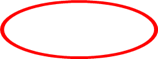 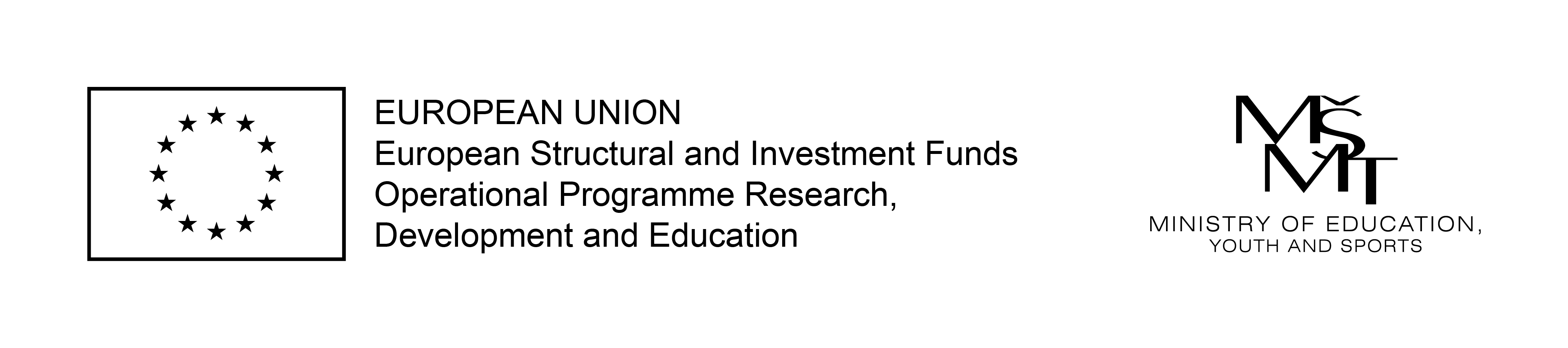 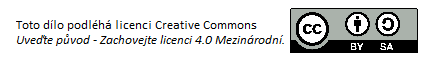 Application -  Project Contents
Objectives and expected benefits of the project
b)   Analysis of the current state of knowledge
c)   Project methodology
Project management: project schedule, involvement of individual    researchers and mentors in the project
e)   Expected project publication outputs
Up to the 10 most important publications of the research team over the past 5 years
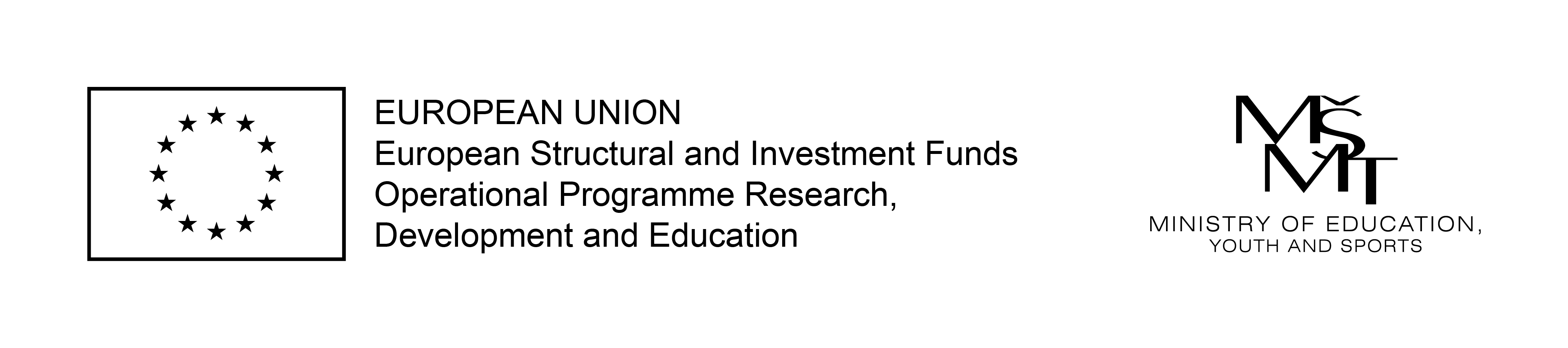 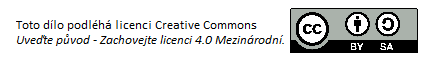 Application – Save Project Contents
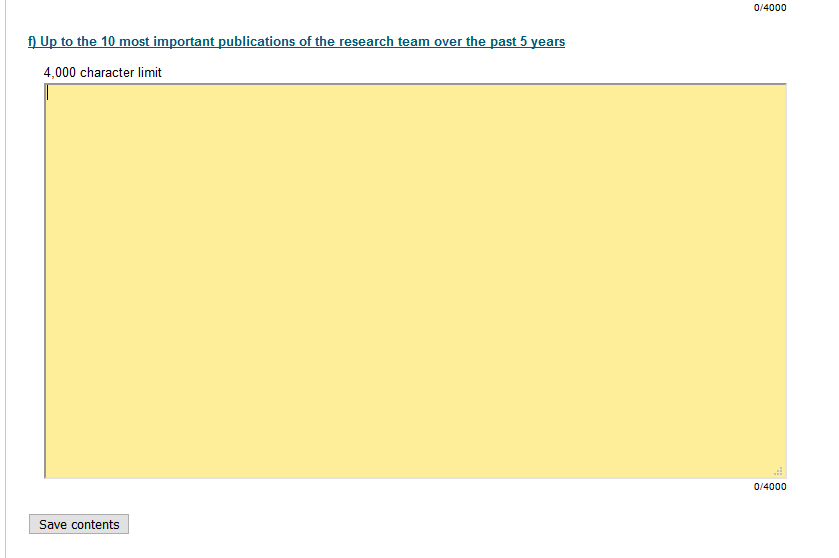 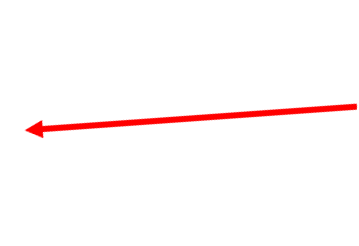 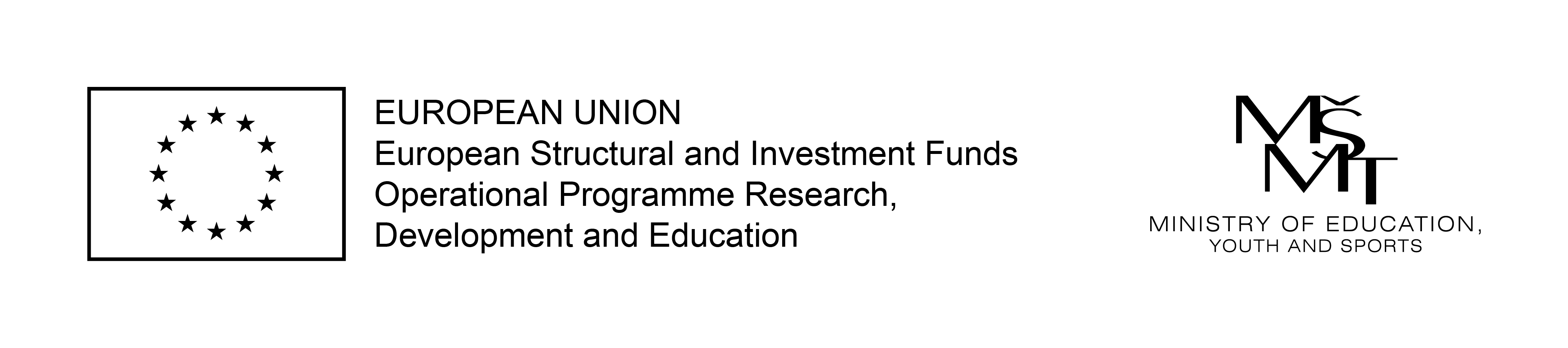 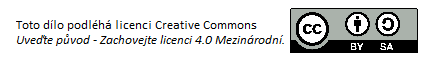 Application – CVs of Team Members
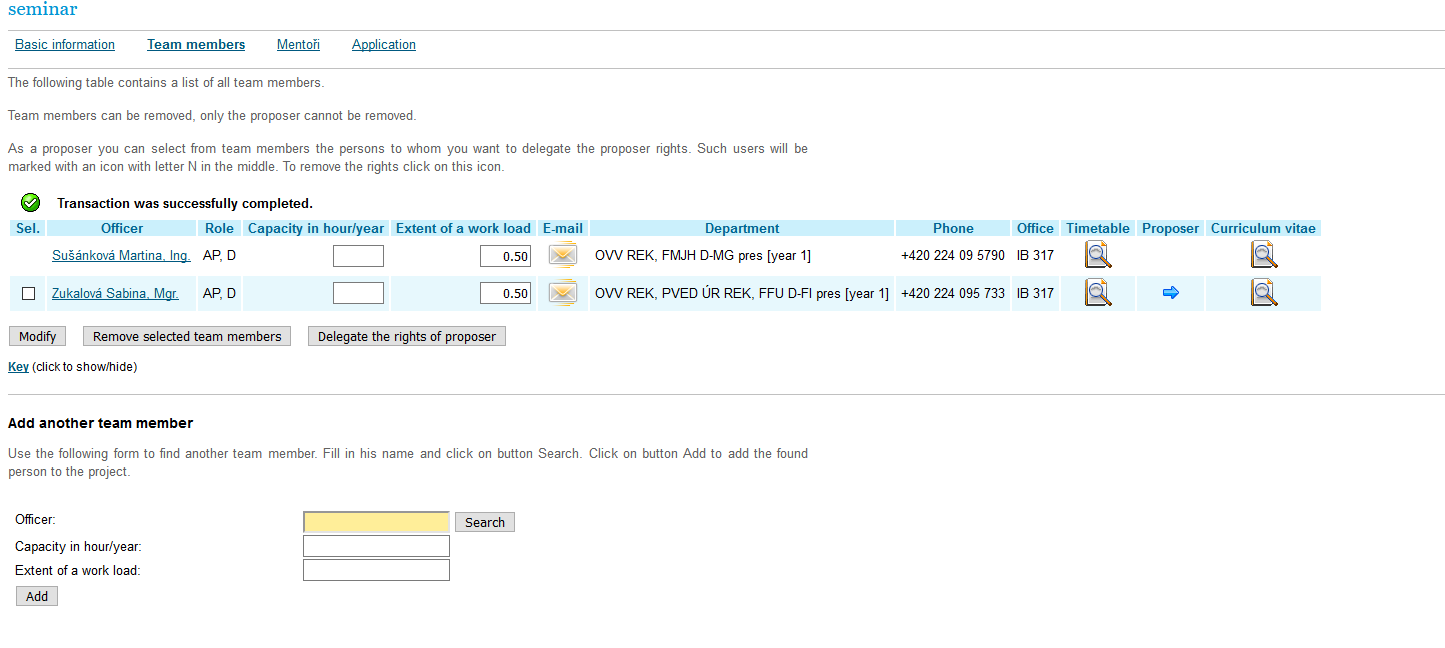 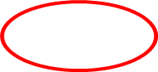 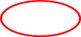 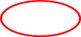 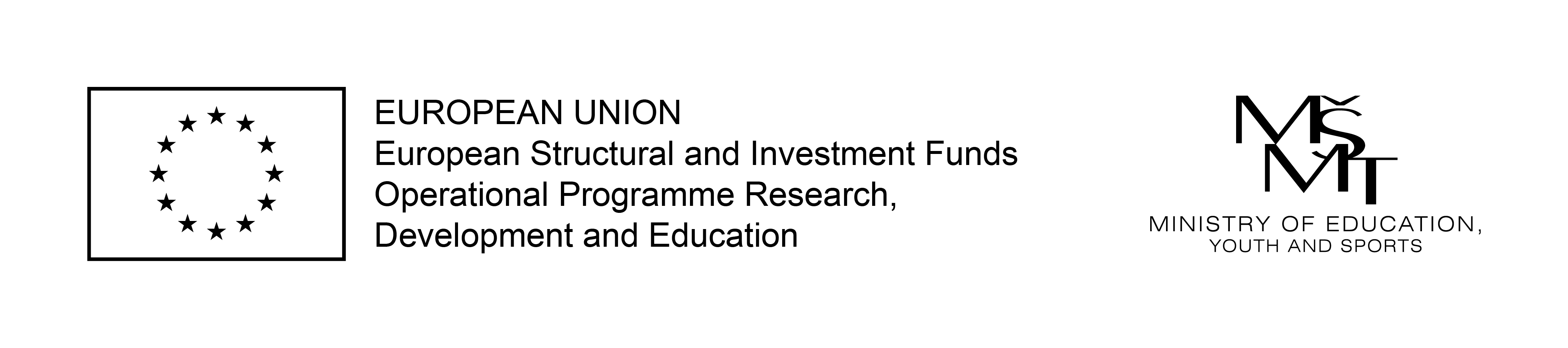 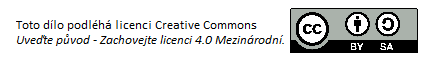 Writing CVs (to be created by each team member as well as each mentor)
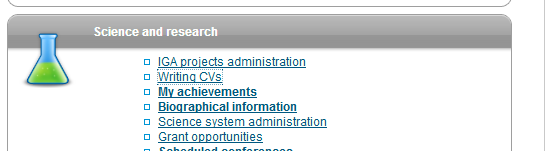 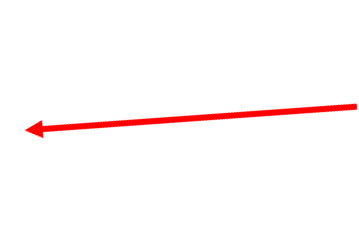 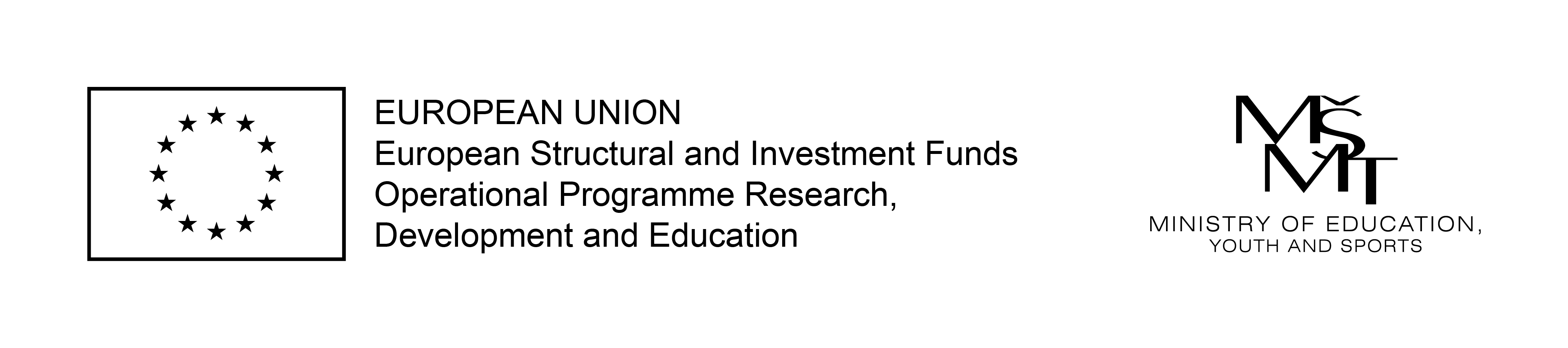 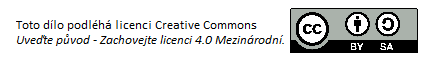 Writing CVs – Creating CVs
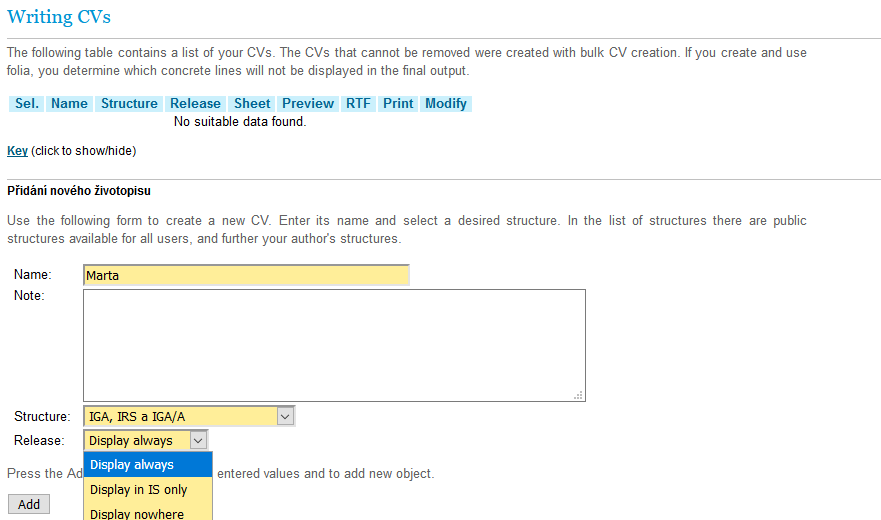 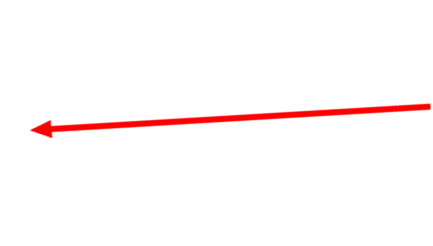 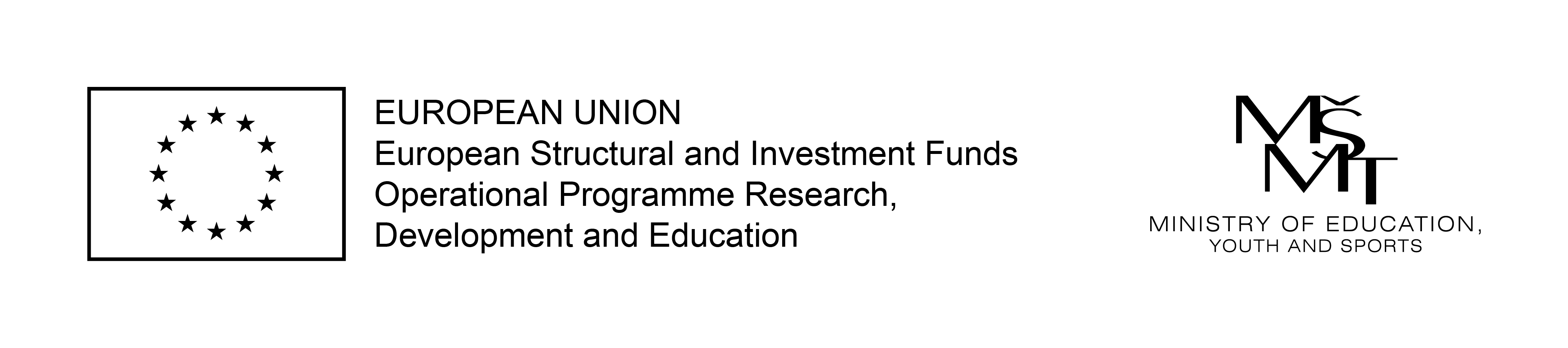 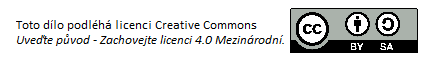 Processing CVs
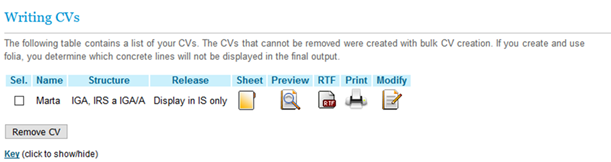 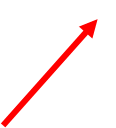 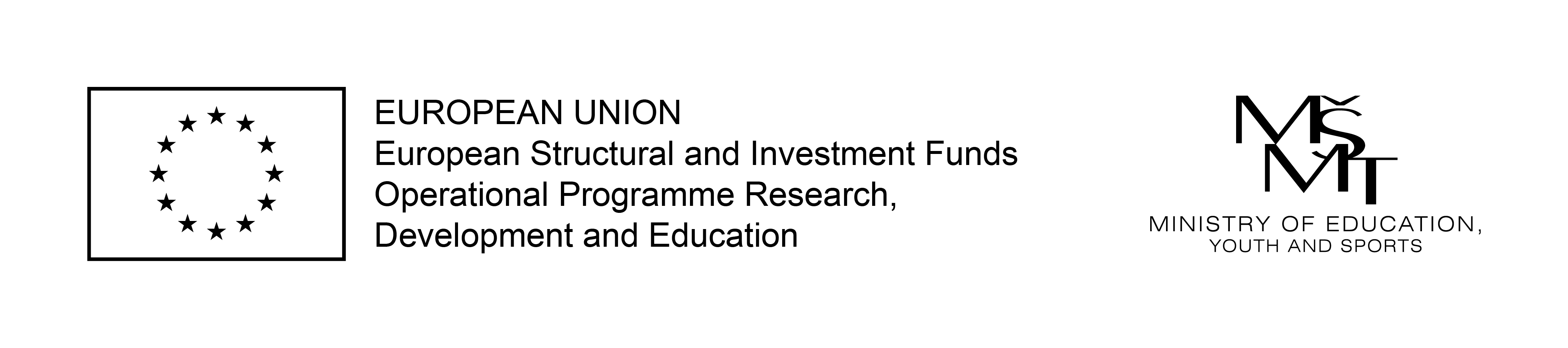 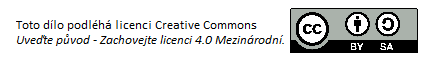 Processing CVs - Sheet
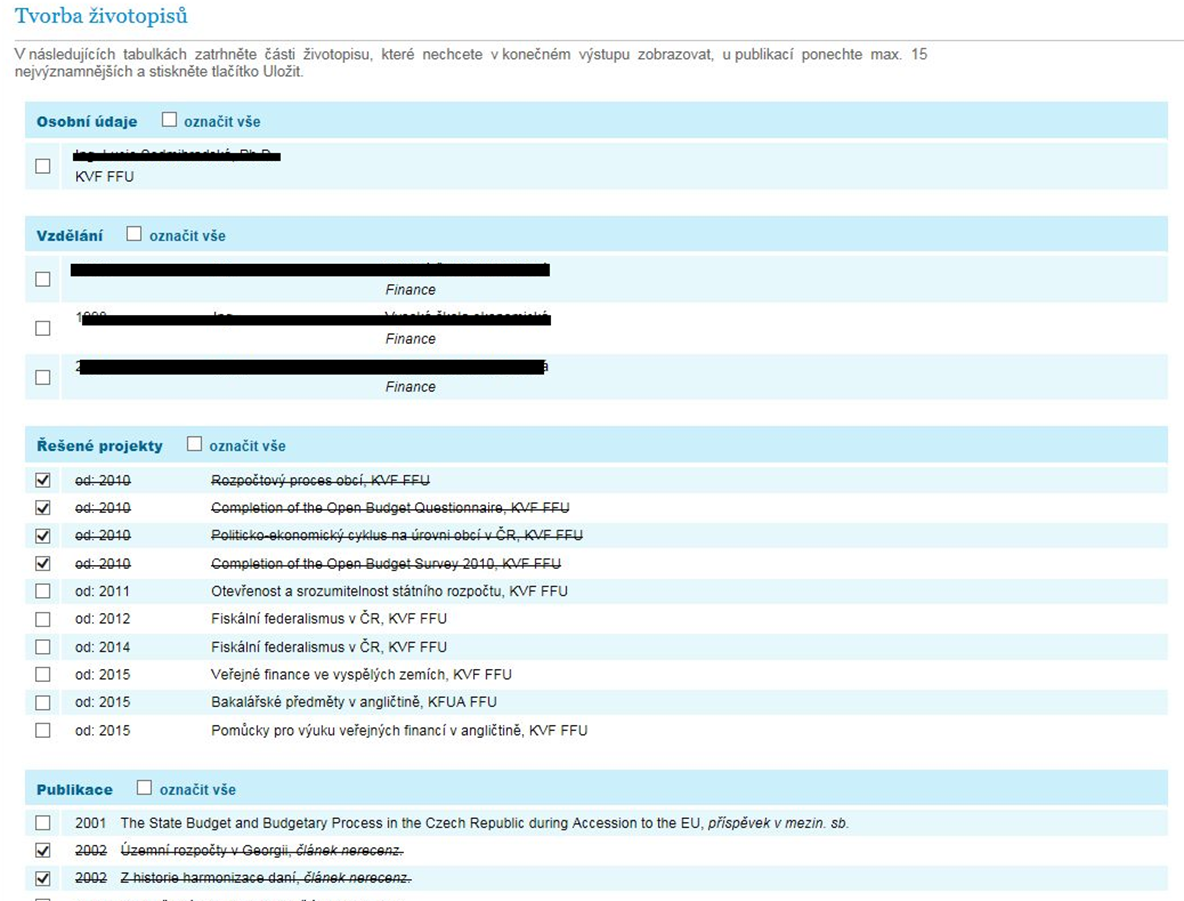 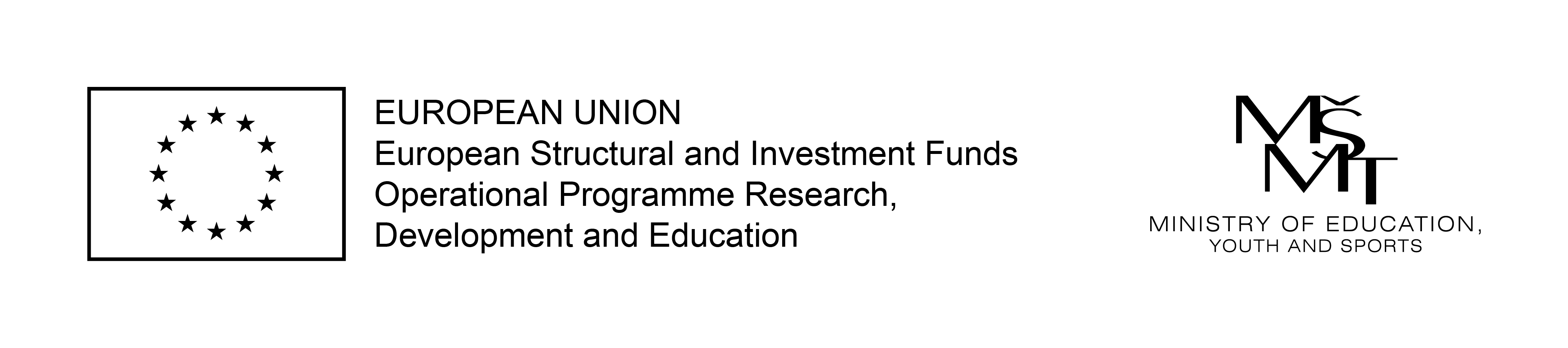 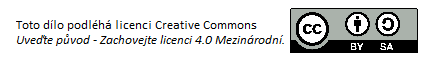 Application - Completion
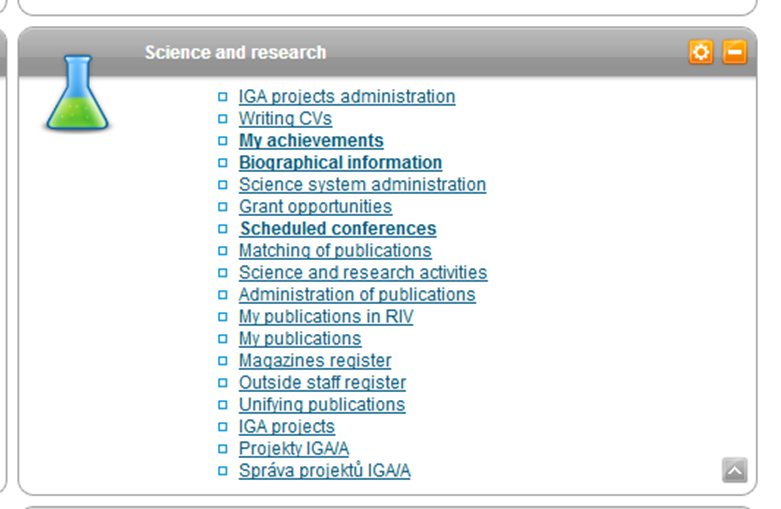 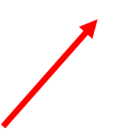 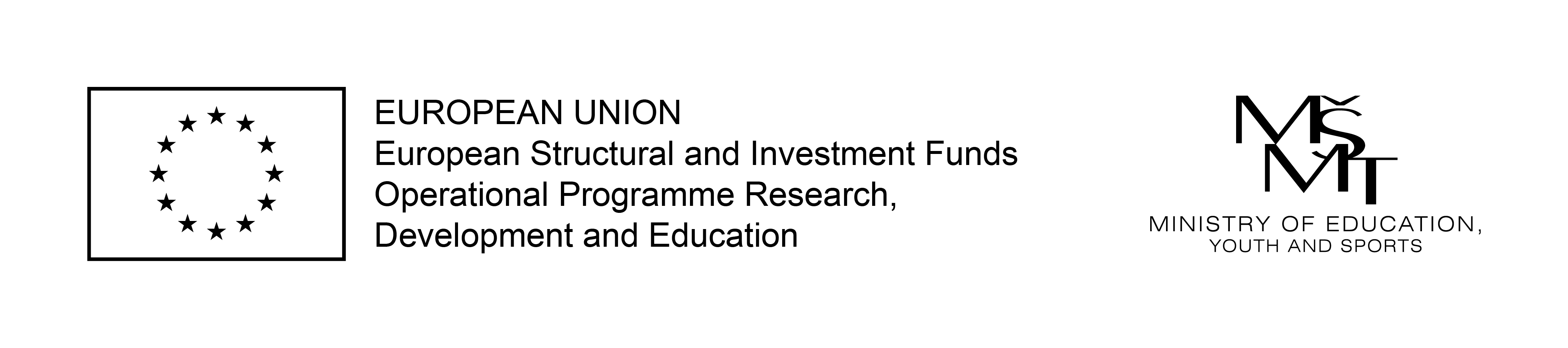 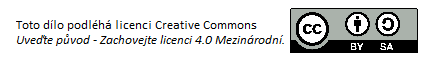 Application – Team Members
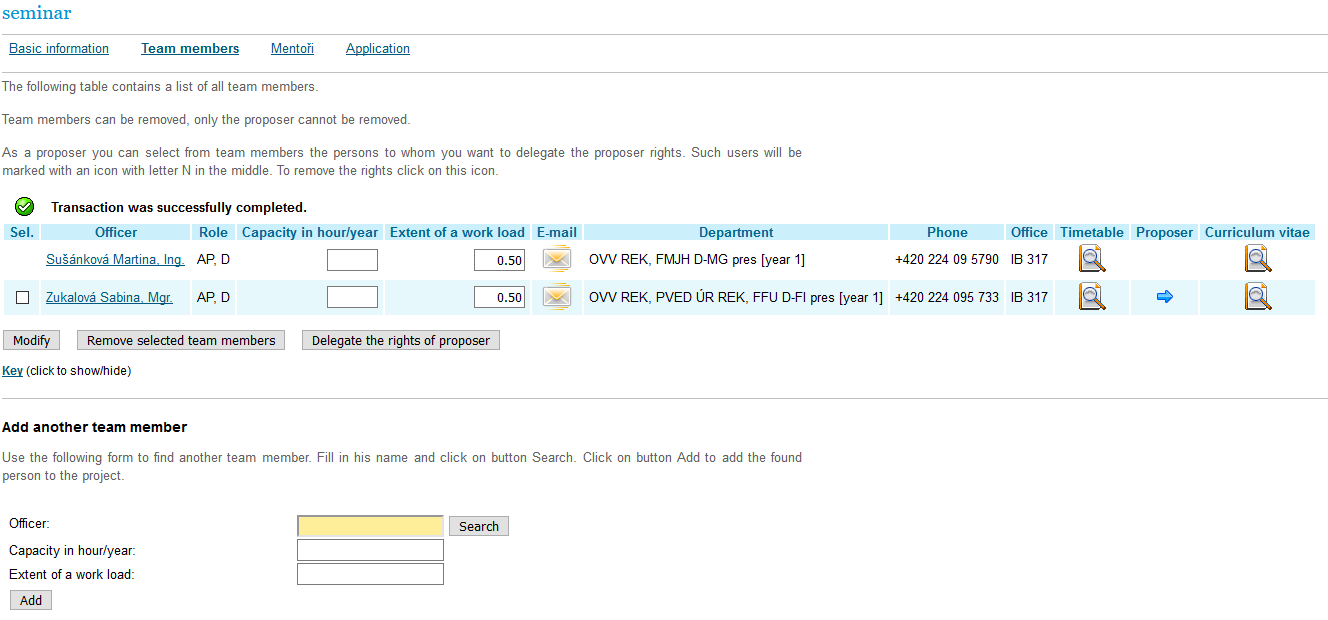 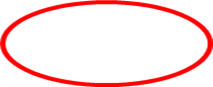 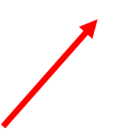 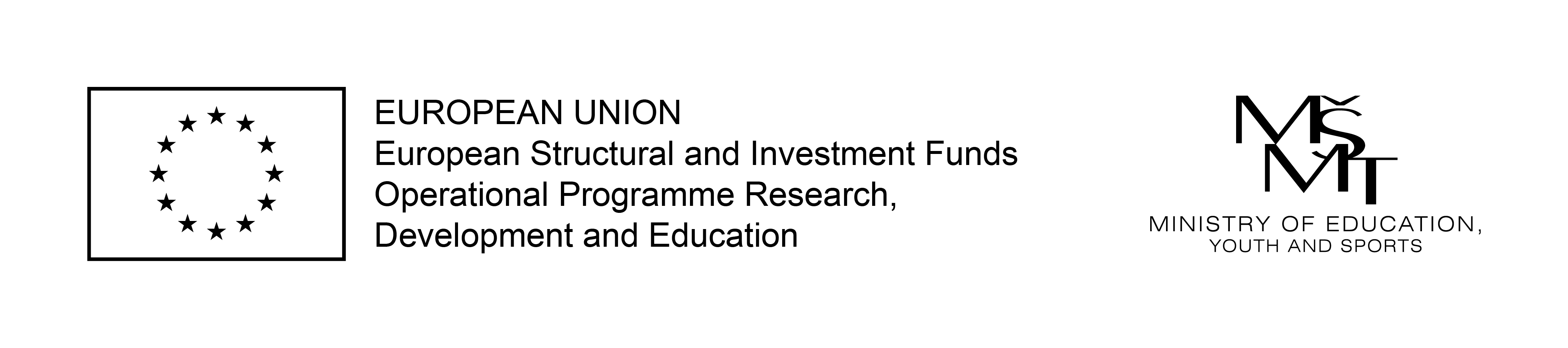 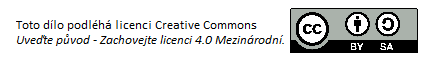 Application - Mentors
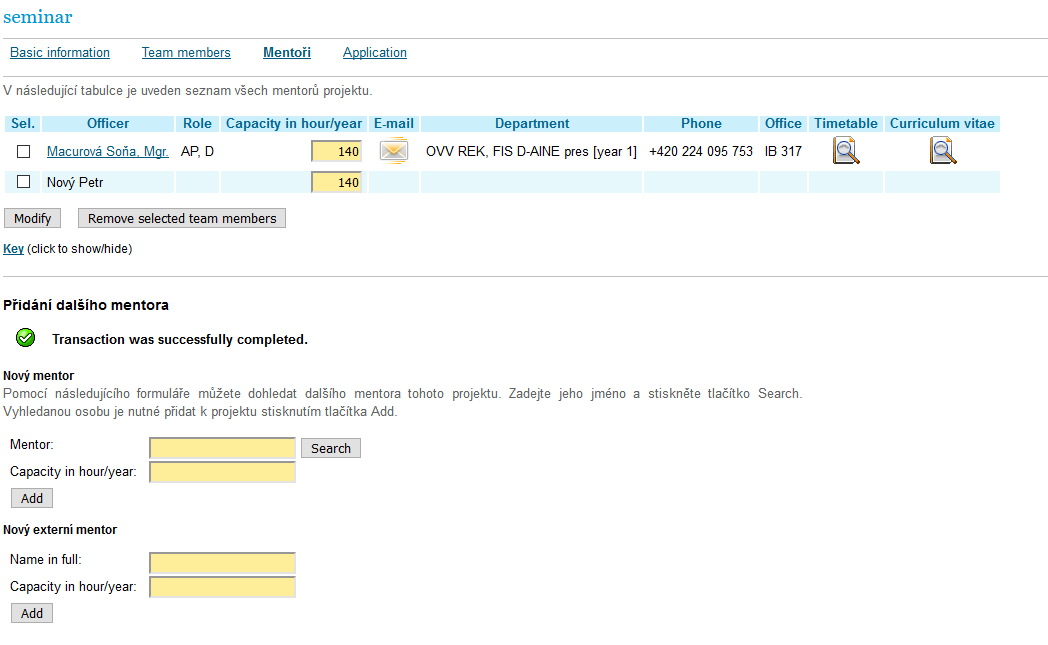 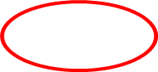 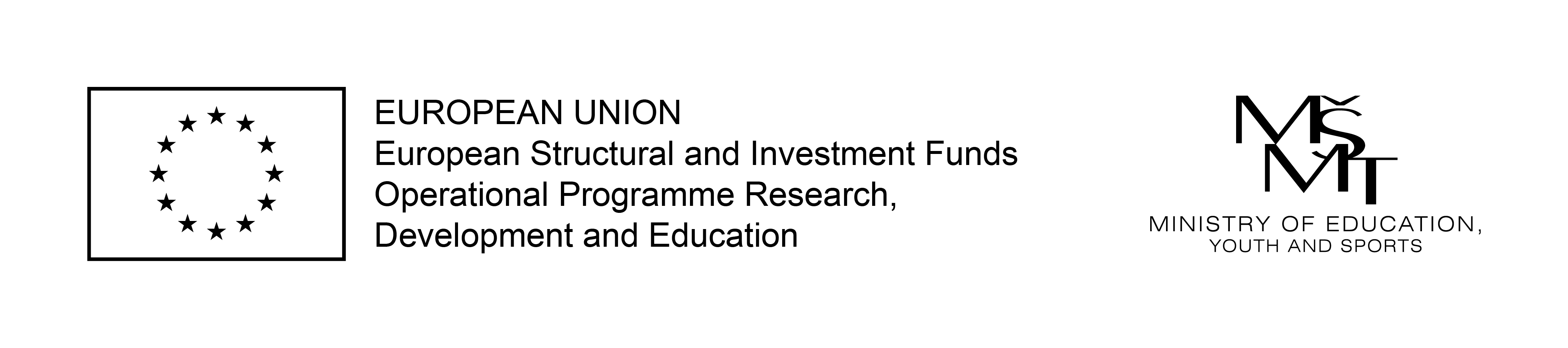 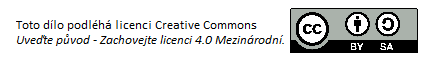 Basic Information / Print Forms - Preview/ Print
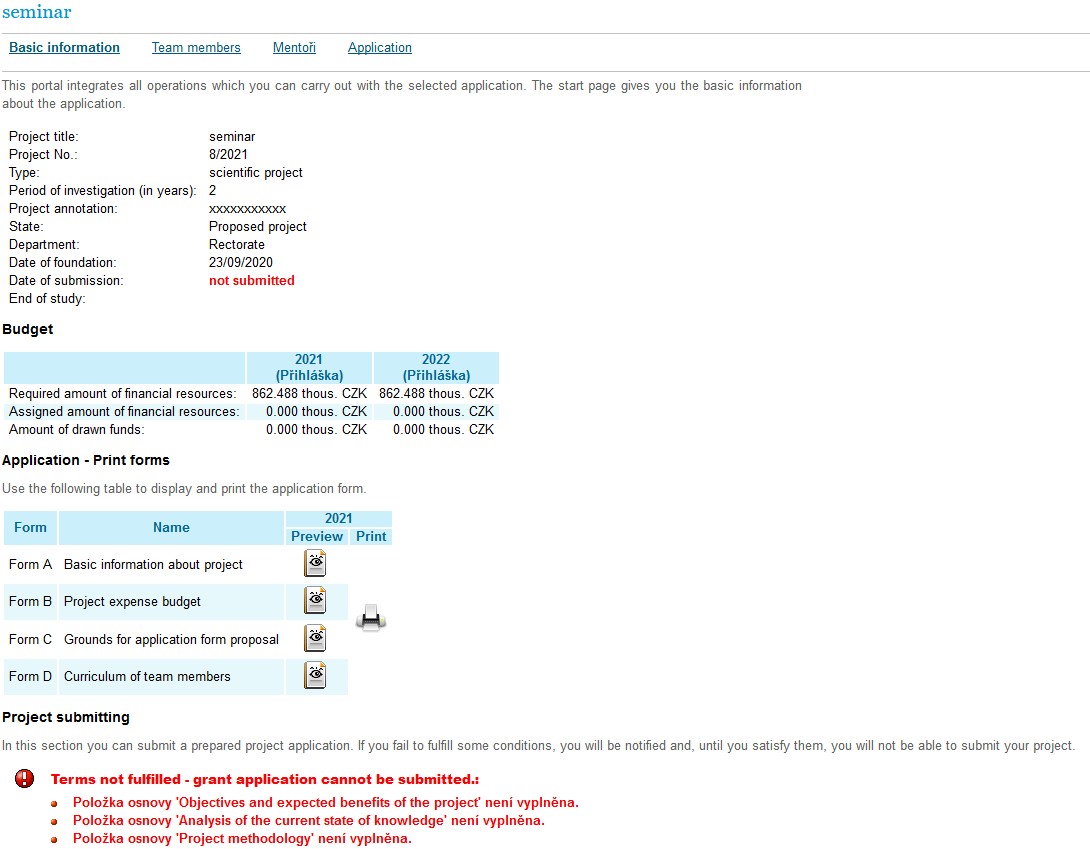 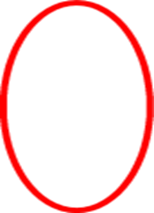 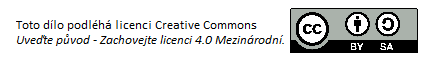 The grant application is submitted through an OSR worker administrating IGA/A GC (hereinafter referred to as the “administrator”). At the same time a paper copy of the application is also submitted to the administrator, which must be signed by the principal researcher and must include signed CVs of all members of the proposing team.

The Project Card is part of the grant application and its form is available at the OSR website under IGA/A GC https://science.vse.cz/science-research-support/grant/forms/. 

All conditions of competition are available at OSR:
 https://veda.vse.cz/podpora-vedy/granty/grantova-soutez-iga-a/
https://science.vse.cz/science-research-support/grant/iga-a-grant-competition/
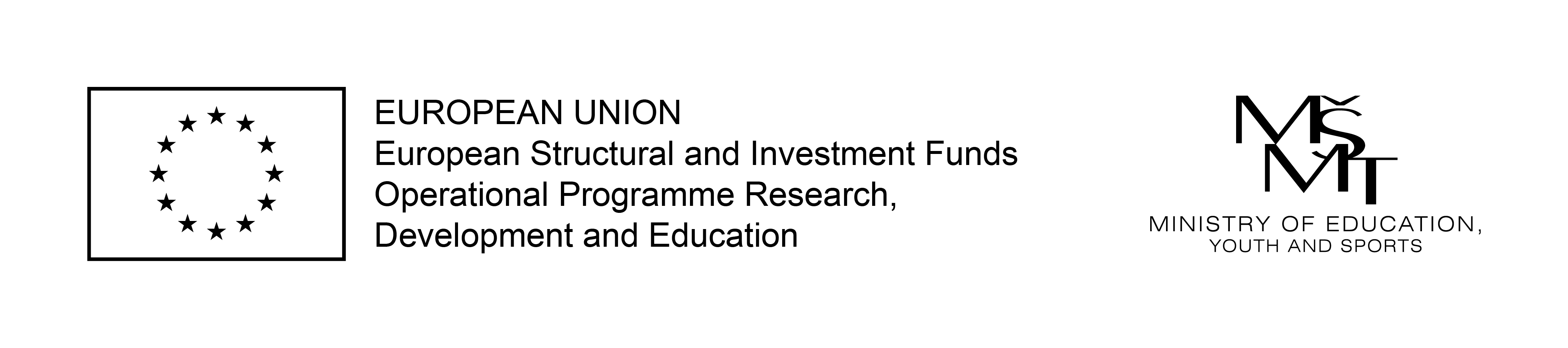 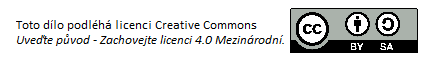 Submitted Project / Application’s State of Progress
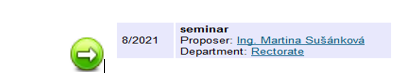 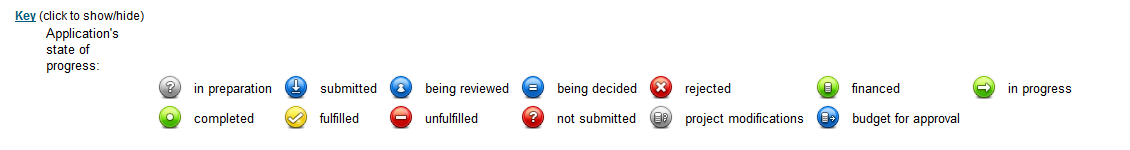 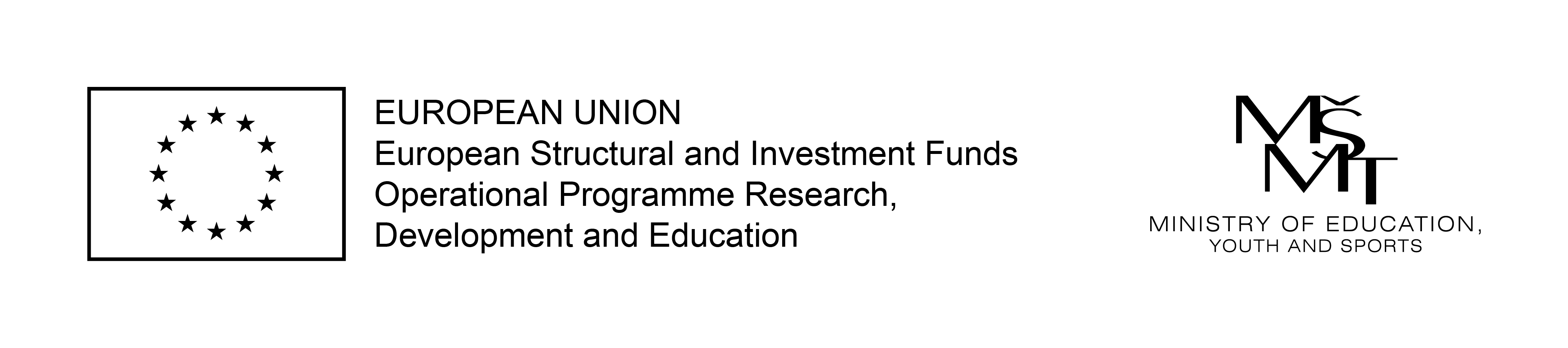 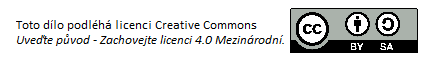 Project Proposal Adjustment
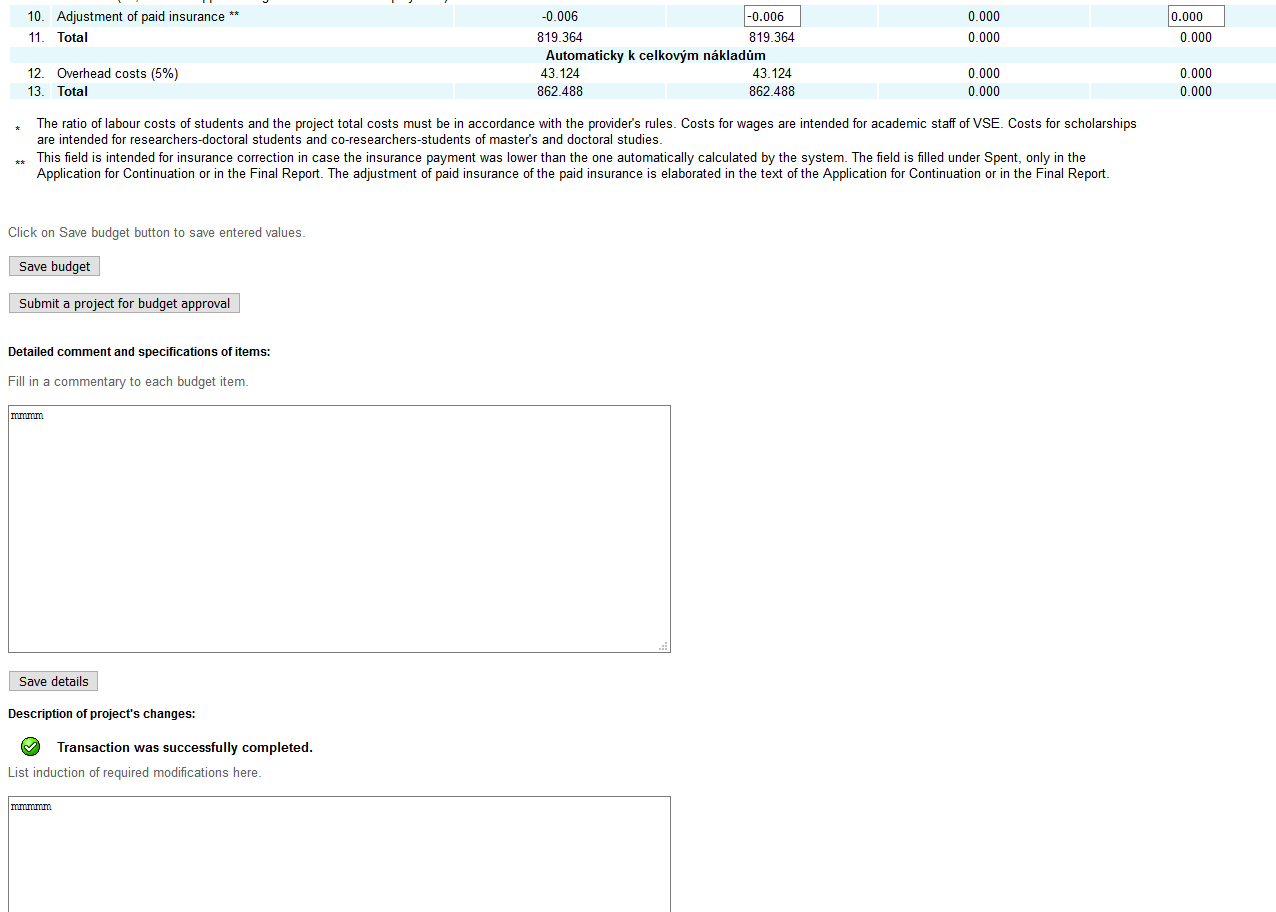 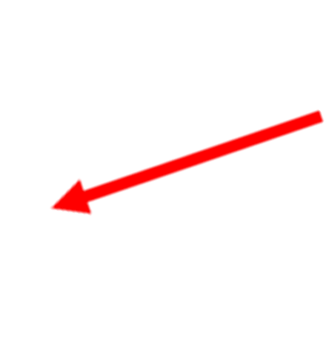 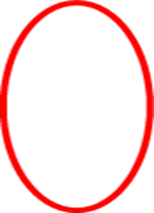 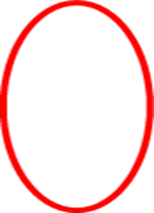 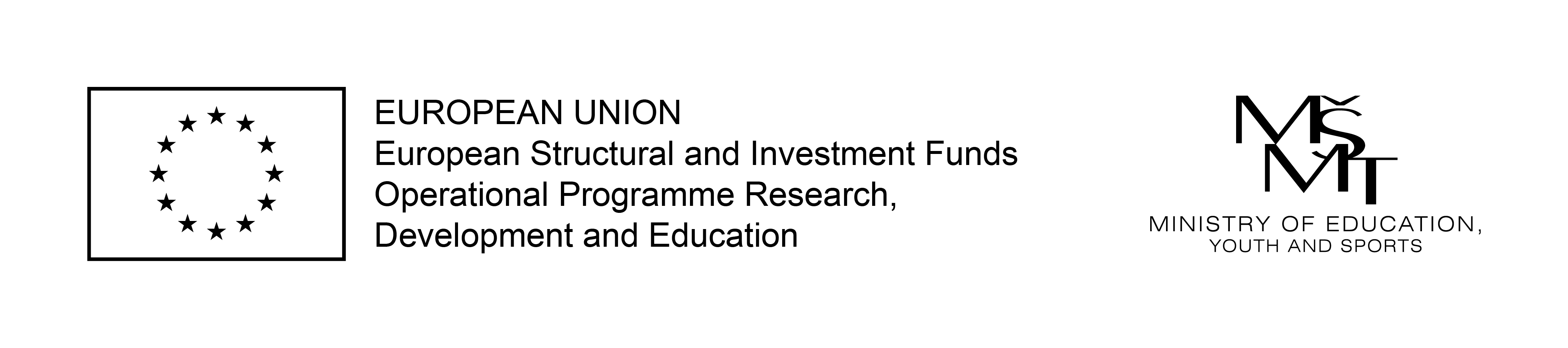 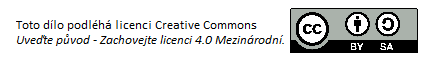 Project Proposal Adjustment
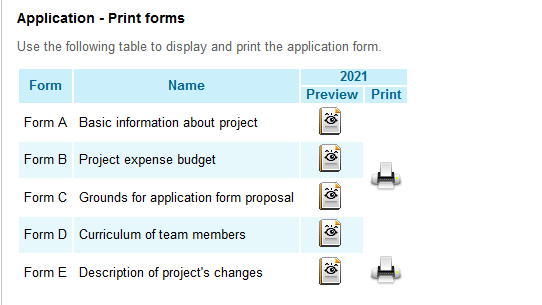 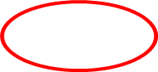 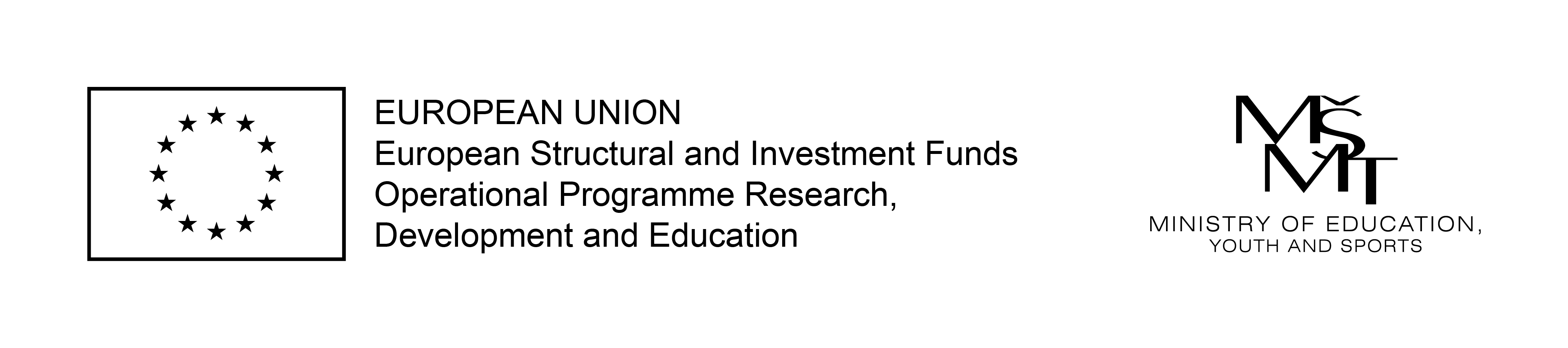 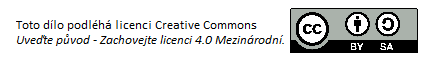 InSIS-test / the possibility to test the submission of an application proposal
https://insis-test.vse.cz/
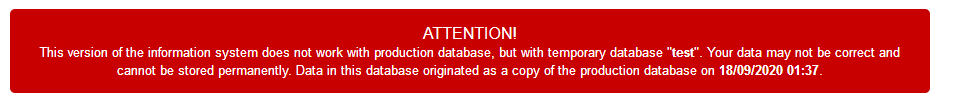 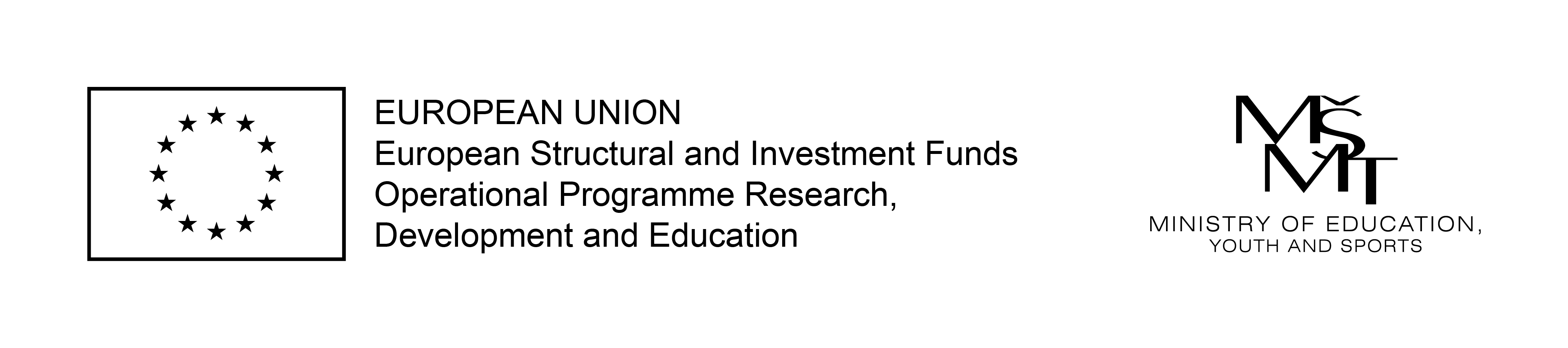 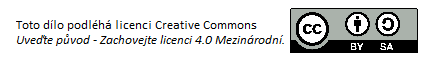 Thank you for your attention
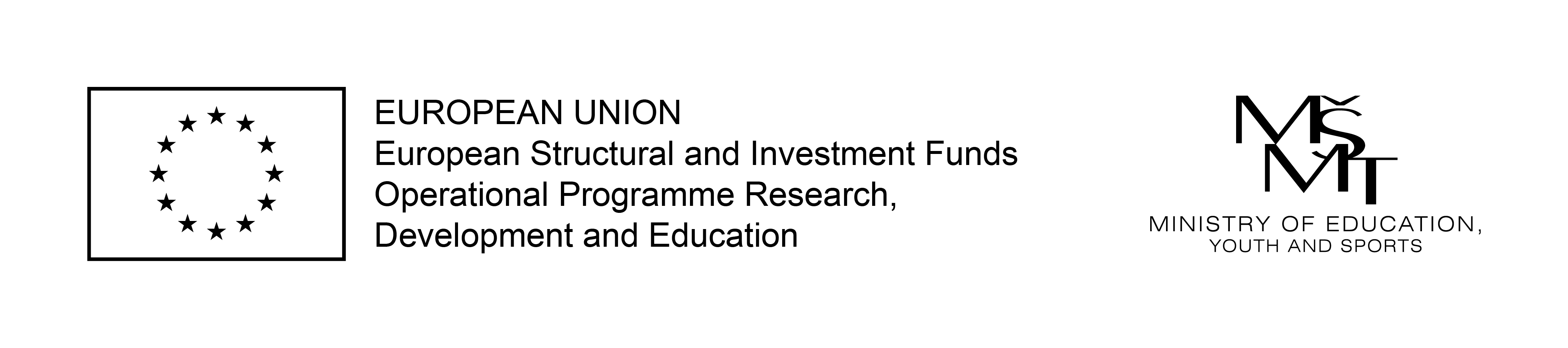